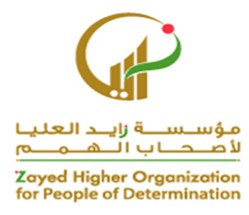 التعبير عن النفس
مقدم الهدف: النونه سعيد العامري
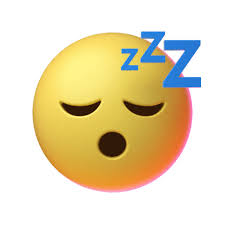 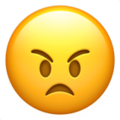 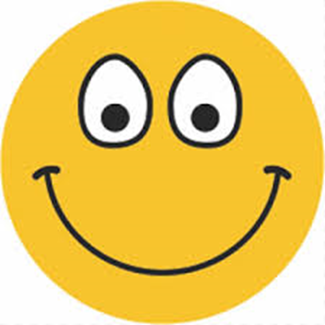 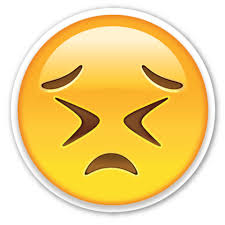 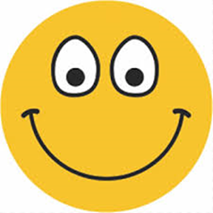 9 February 2021
2
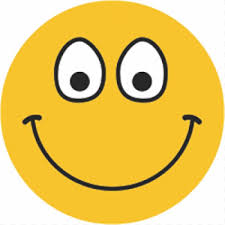 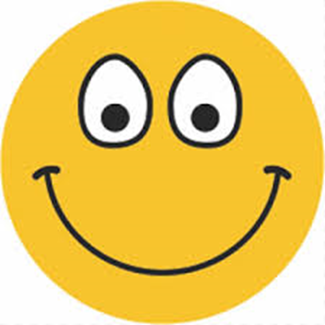 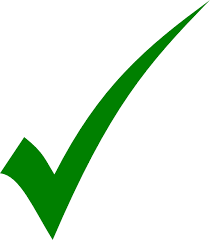 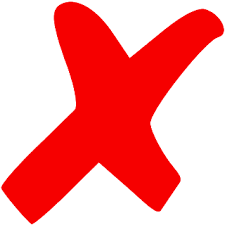 9 February 2021
3
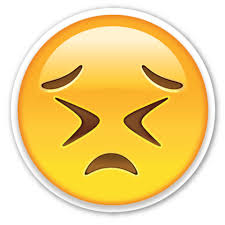 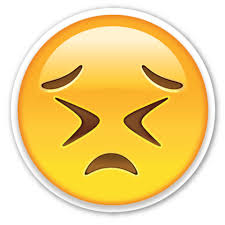 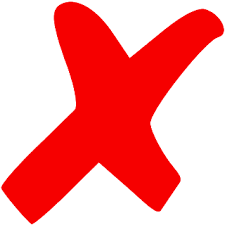 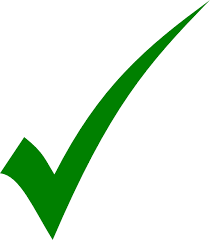 9 February 2021
4
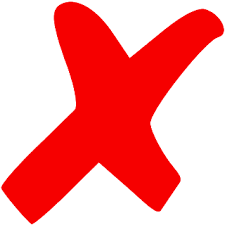 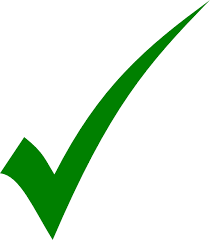 9 February 2021
5
9 February 2021
6
9 February 2021
7
9 February 2021
8
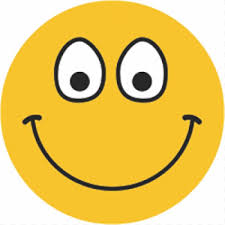 -يعد من 1 الى 4 مقلدا
تعريف الهدف
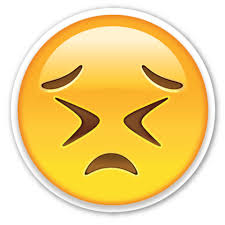 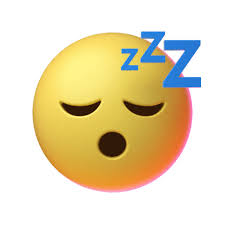 يعبر الطالب عن نفسه
ان يستطيع الطالب عن التعبير عن حالته و مزاجه اليومي سواء كان سعيد ام منزعج ام نعسان و غيرها من الحالات.
ماما
9 February 2021
9